A Multimodal Approach to Edgar Allan Poe
English Language Arts
Essential Question
How does an author convey mood?

How does understanding the elements of an author’s style contribute to your understanding of the work?
Learning Objective
Identify aspects of an author’s style and understand how those elements are used to achieve a particular effect in writing.
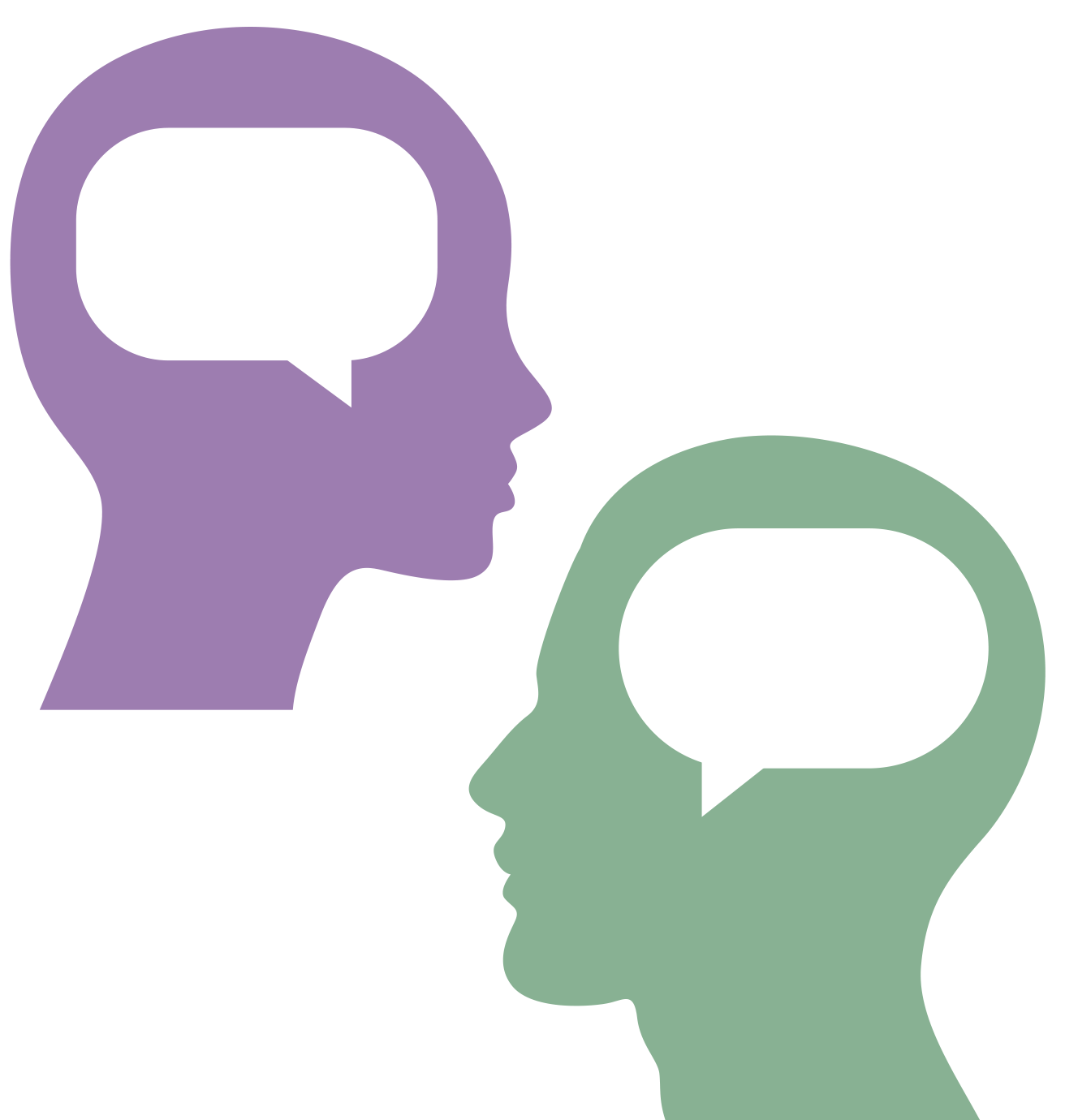 I Notice, I Wonder
On one of your sticky notes, write down things that you NOTICE are different about the classroom. 

On the other sticky note, write down what the classroom environment makes you WONDER about our lesson today.
[Speaker Notes: K20 Center. (n.d.). I think / we think. Strategies. https://learn.k20center.ou.edu/strategy/141]
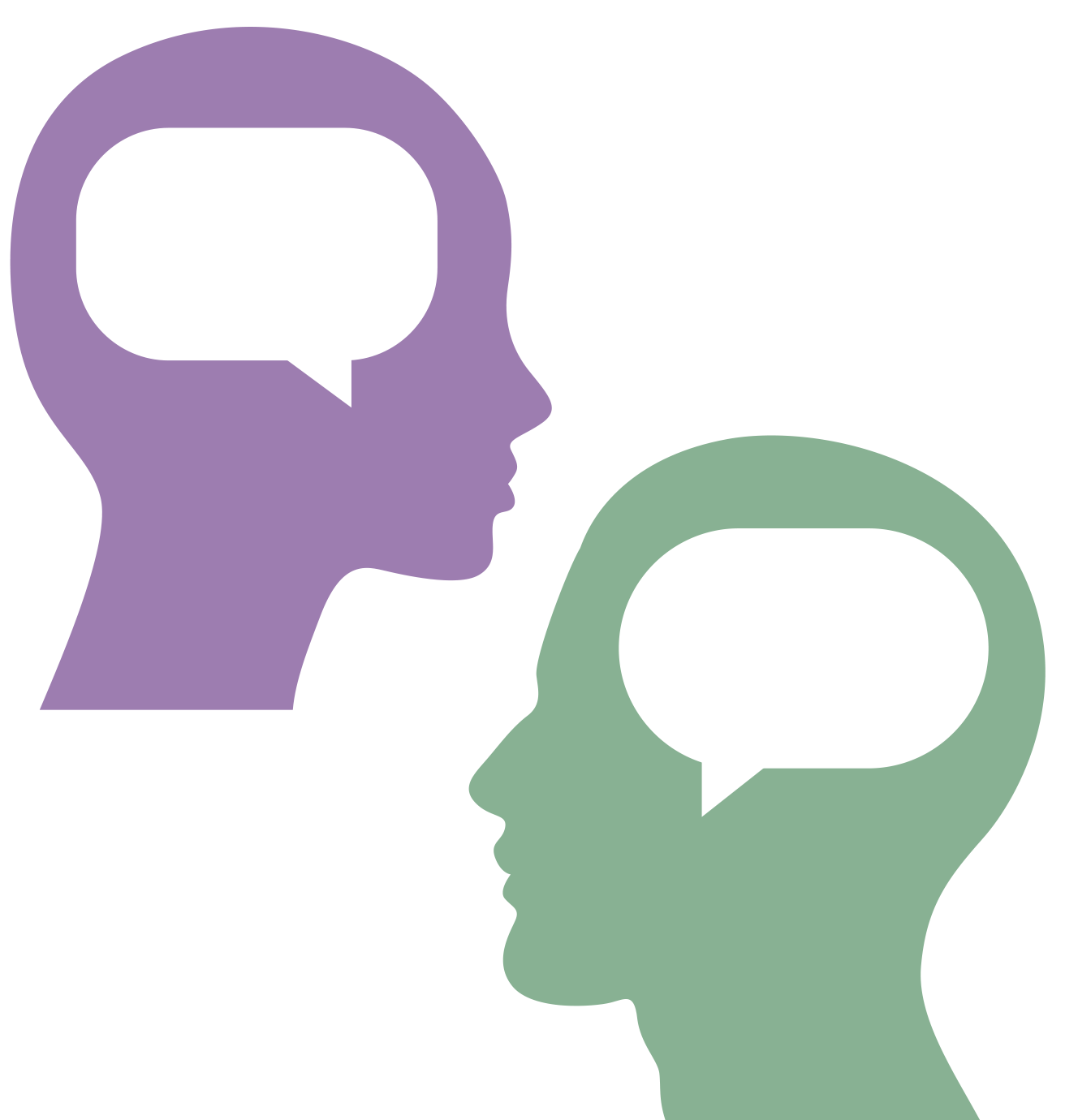 Sticky Note Discussion
What are a few words you would use to describe the feeling of the room? 

Which specific elements of the room contribute to these feelings?
[Speaker Notes: K20 Center. (n.d.). I think / we think. Strategies. https://learn.k20center.ou.edu/strategy/141]
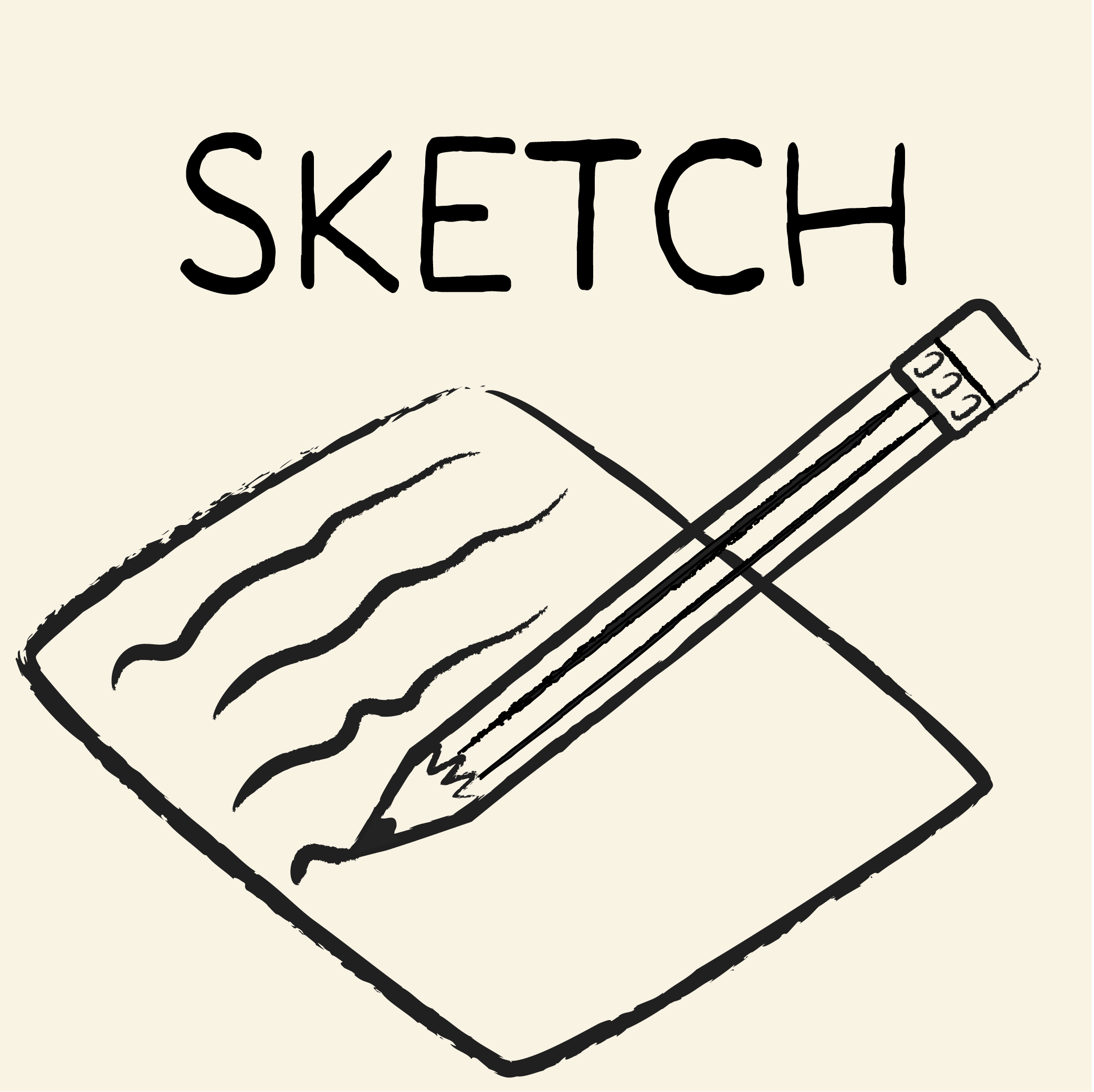 Sketchnotes
Take visual notes while listening to the story. As you sketch, think about the following:
Main ideas
New knowledge
Key information
Sketch a variety of designs (ex: images, shapes, words, lines, etc.) and use a variety of colors.
[Speaker Notes: K20 Center. (n.d.). I think / we think. Strategies. https://learn.k20center.ou.edu/strategy/141]
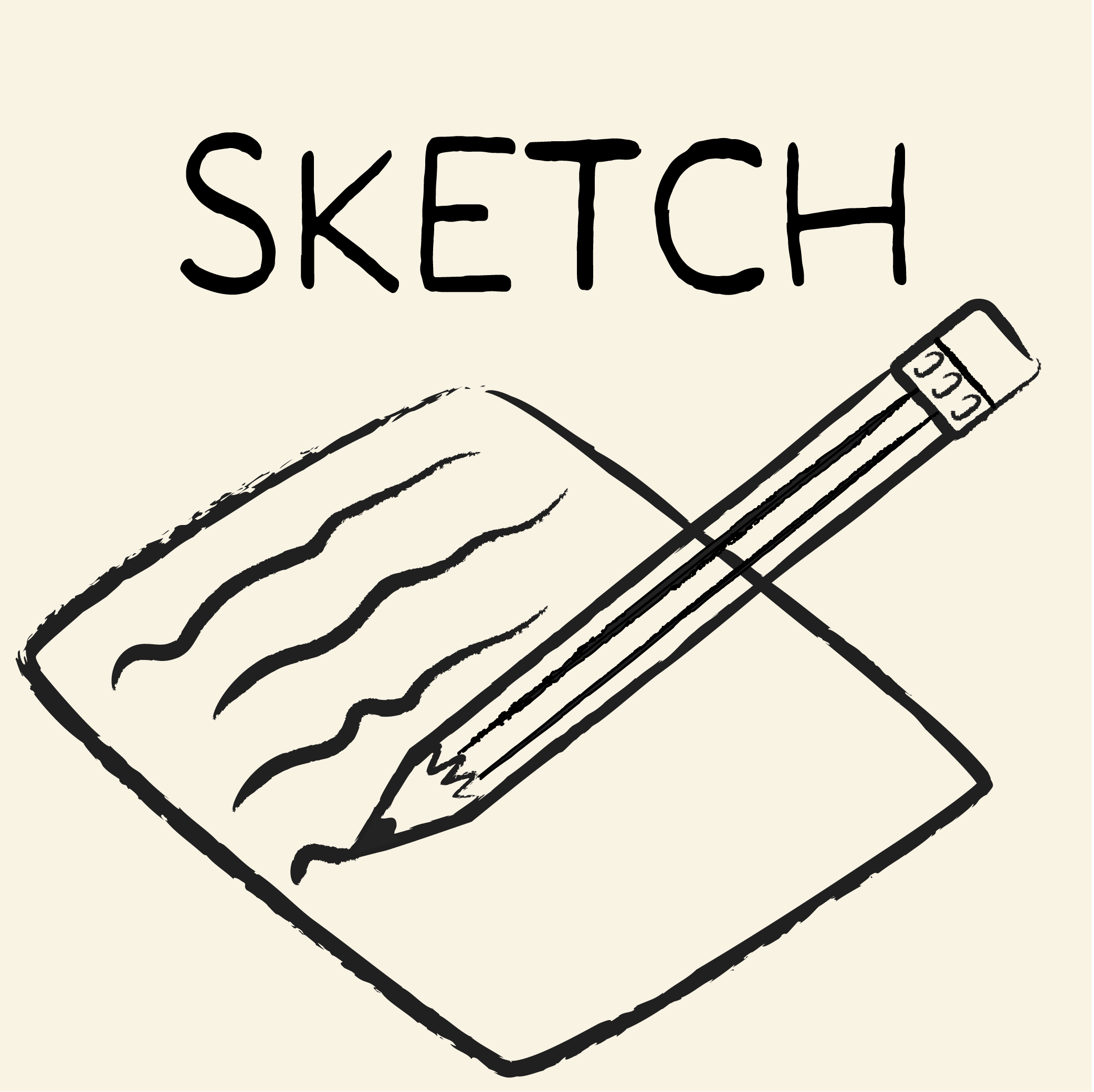 On the back of your Sketchnotes
Explain what you sketched and why in a complete paragraph.

Think about the shapes you drew, the colors you used, etc.
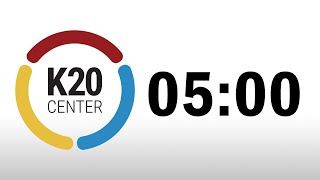 [Speaker Notes: K20 Center. (n.d.). I think / we think. Strategies. https://learn.k20center.ou.edu/strategy/141]
Think-Pair-Share
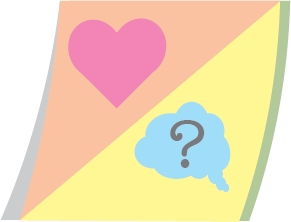 Find a partner and discuss your sketchnotes using the following questions: 
Why did you choose specific colors and images for your sketch notes? Describe your notes to your partner and explain your choices. 
When looking over your notes, which theme words come to mind?
What do you and your partner’s notes have in common? How do they differ? 
Prepare to share your responses with the whole class.
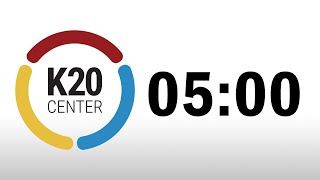 [Speaker Notes: K20 Center. (n.d.). I think / we think. Strategies. https://learn.k20center.ou.edu/strategy/141]
Review
Review your sketchnotes. 

What feelings come through in your drawings? 

Which parts of the story made you feel this way?
[Speaker Notes: K20 Center. (n.d.). I think / we think. Strategies. https://learn.k20center.ou.edu/strategy/141]
Mood
Mood is a literary term that describes the feeling an author creates through their writing. 

How can an author create a specific mood?
[Speaker Notes: K20 Center. (n.d.). I think / we think. Strategies. https://learn.k20center.ou.edu/strategy/141]
Author’s Style
Author’s style is the way an author uses language to express or establish the mood of their writing. 

When you analyze an author’s style, look for the following important literary elements…
[Speaker Notes: K20 Center. (n.d.). I think / we think. Strategies. https://learn.k20center.ou.edu/strategy/141]
Simile
A simile is a comparison between two unlike things using “like” or “as.”

Example: “Her eyes glinted in the dark like the gleam of a distant, haunted lighthouse.”
[Speaker Notes: K20 Center. (n.d.). I think / we think. Strategies. https://learn.k20center.ou.edu/strategy/141]
Metaphor
A metaphor, like a simile, is a comparison between two unlike things, but a metaphor does not use “like” or “as.”

Example: “The storm outside was a raging beast, clawing at the windows and howling its fury into the night.”
[Speaker Notes: K20 Center. (n.d.). I think / we think. Strategies. https://learn.k20center.ou.edu/strategy/141]
Repetition
Repetition is when an author repeats certain words, phrases, or even sentences to achieve a certain effect in writing.

Example: "The shadows grew longer, the shadows grew darker, and the shadows seemed to consume the very light of day."
[Speaker Notes: K20 Center. (n.d.). I think / we think. Strategies. https://learn.k20center.ou.edu/strategy/141]
Imagery
Imagery is when an author uses descriptive sensory words to “paint a picture” for the reader. Imagery can include all five senses—taste, touch, sound, sight, and smell.

Example: “A dull, unsettling silence filled the dimly lit room, where only the faint drip of a leaky ceiling made a sound. The walls, lined with dusty, moth-eaten tapestries, seemed to close in with every heartbeat. In the center of the room, an old, cobweb-covered mirror reflected not just the room but a chilling sense of being watched from behind its glass.”
[Speaker Notes: K20 Center. (n.d.). I think / we think. Strategies. https://learn.k20center.ou.edu/strategy/141]
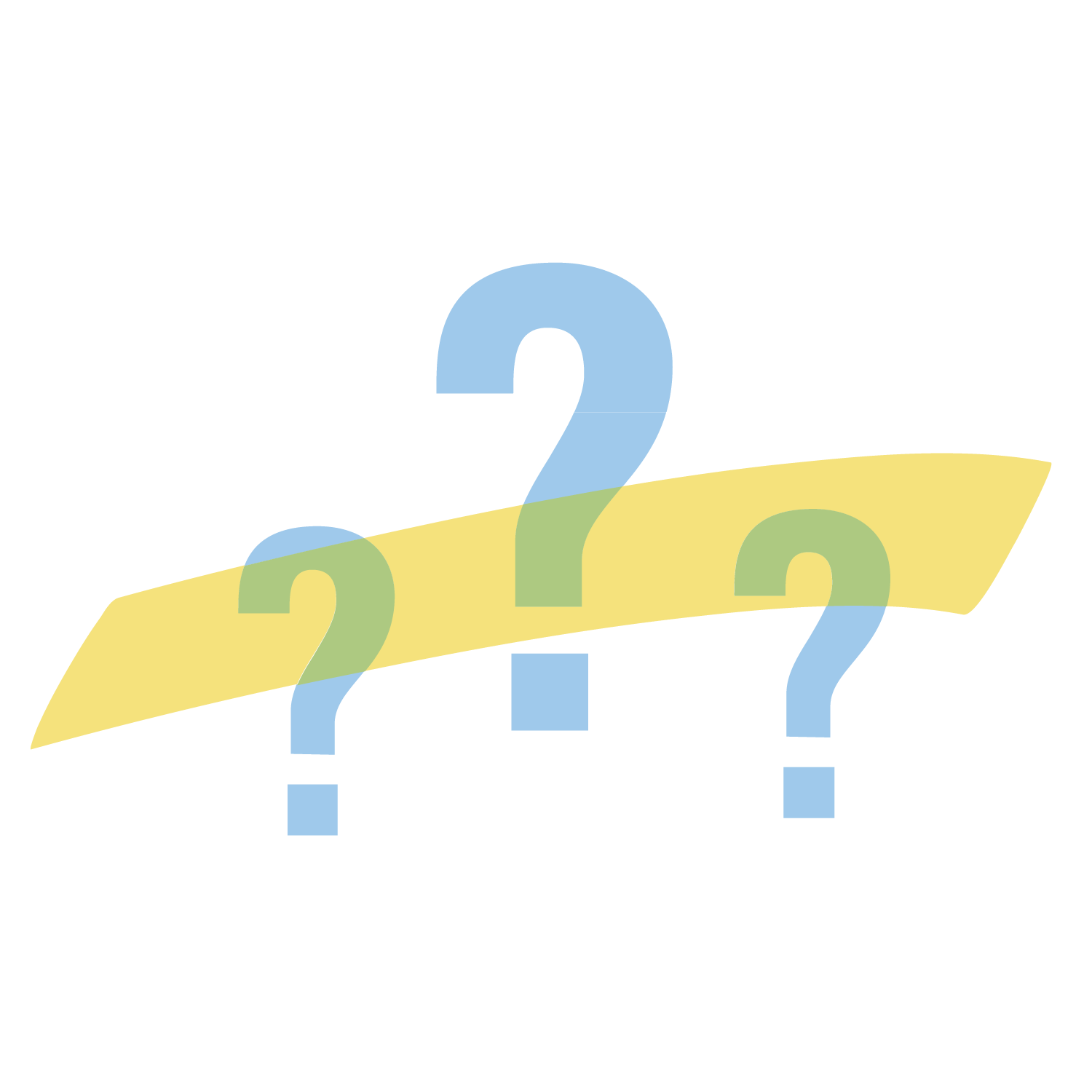 Why-Lighting in “The Tell-Tale Heart”
Look for examples of literary devices in “The Tell-Tale Heart” and highlight them as you listen to the text. 

After reading the story, use your highlighted information to fill out the remaining sections on your Literary Devices Chart. 
 
Be prepared to share your responses with the class.
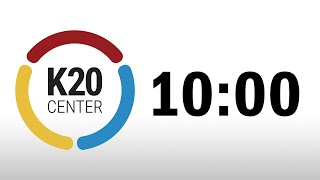 [Speaker Notes: K20 Center. (n.d.). I think / we think. Strategies. https://learn.k20center.ou.edu/strategy/141]
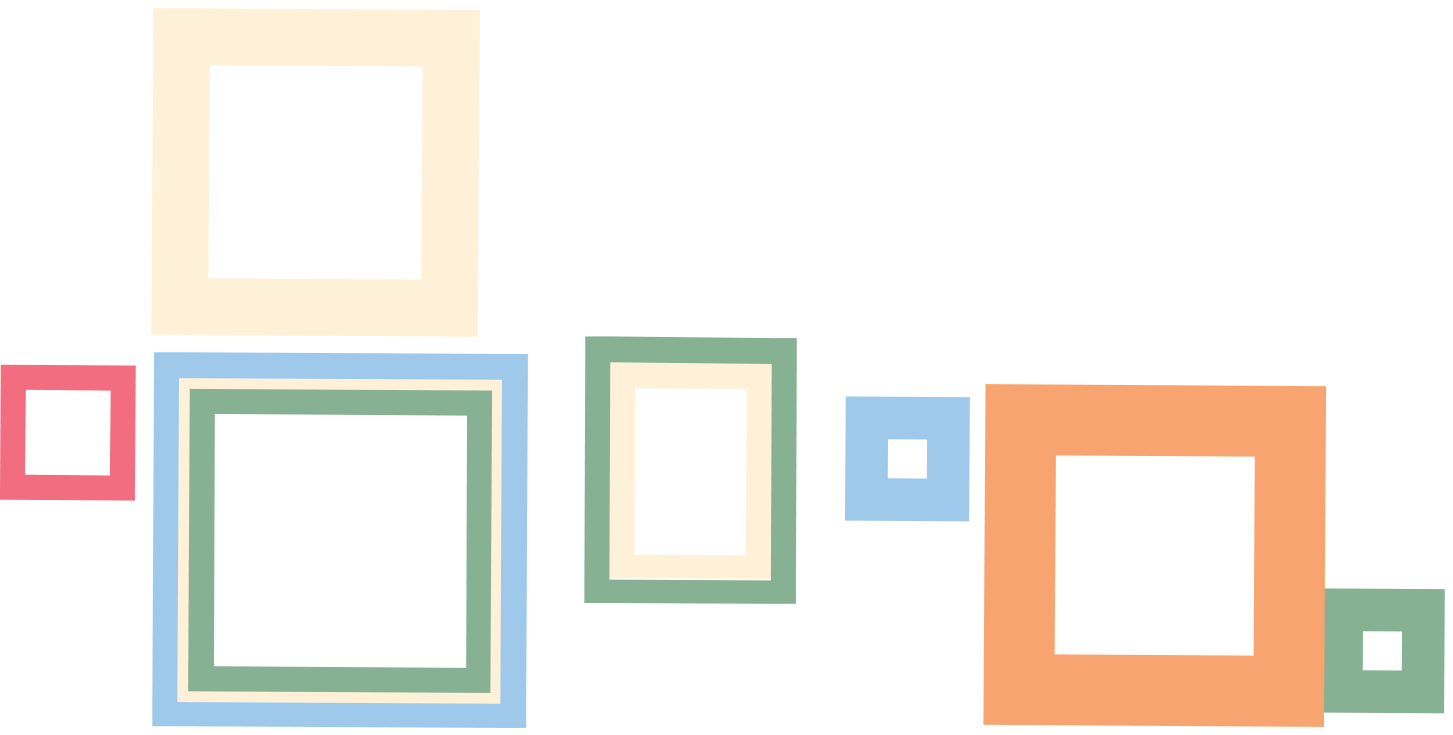 Gallery Walk
Walk around the room and observe your classmates’ sketches. As you observe, notice and think about the following: 

What mood word does the sketch make you think of or feel? 
What elements of the sketch make you think of or feel this mood?
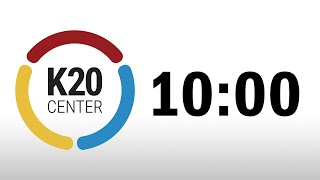 [Speaker Notes: K20 Center. (n.d.). I think / we think. Strategies. https://learn.k20center.ou.edu/strategy/141]
Reflection
Reflect on what you learned by responding to the following questions in two complete paragraphs: 
How does an author convey mood?
How does understanding an author’s style contribute to your understanding of the work?

In your response, please cite evidence from Poe’s work as well as what you noticed from the drawing activity.